www.in-data.cl
ESTUDIO REPORTE DE LA
PERCEPCIÓN DE USUARIOS FINALES
DE LA PLATAFORMA DOM EN LÍNEA

Preparado para:


Dic 2024
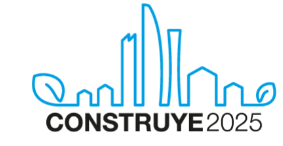 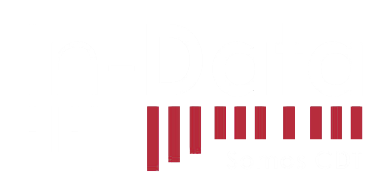 Objetivo y Metodología del Estudio
Objetivo General: Realizar un levantamiento, a través de fuentes de información secundarias, así como primarias para estudiar y analizar la experiencia de usuarios finales de la plataforma Dom en Línea (DEL), tanto en las direcciones de Obras Municipales (DOM) como en oficinas de proyectistas y arquitectos que realizan habitualmente trámites a través de la plataforma.
www.in-data.cl
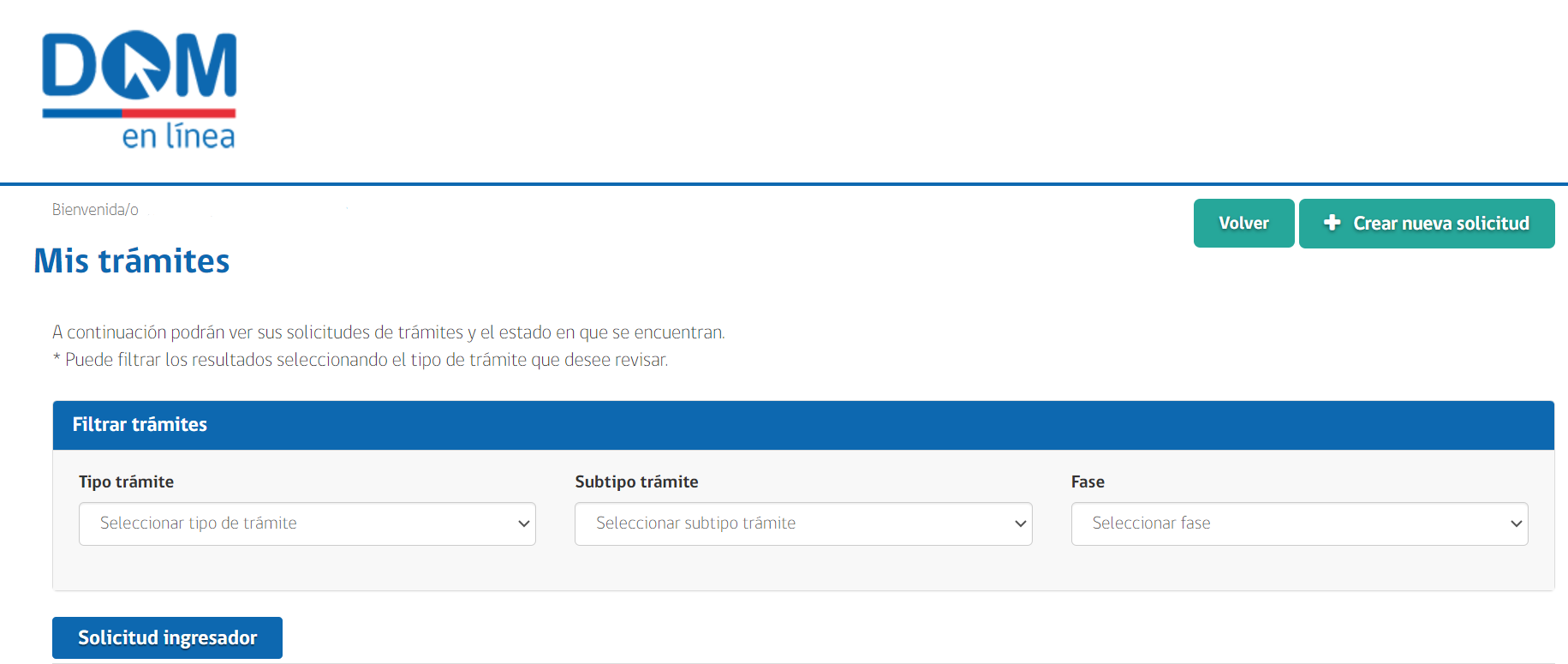 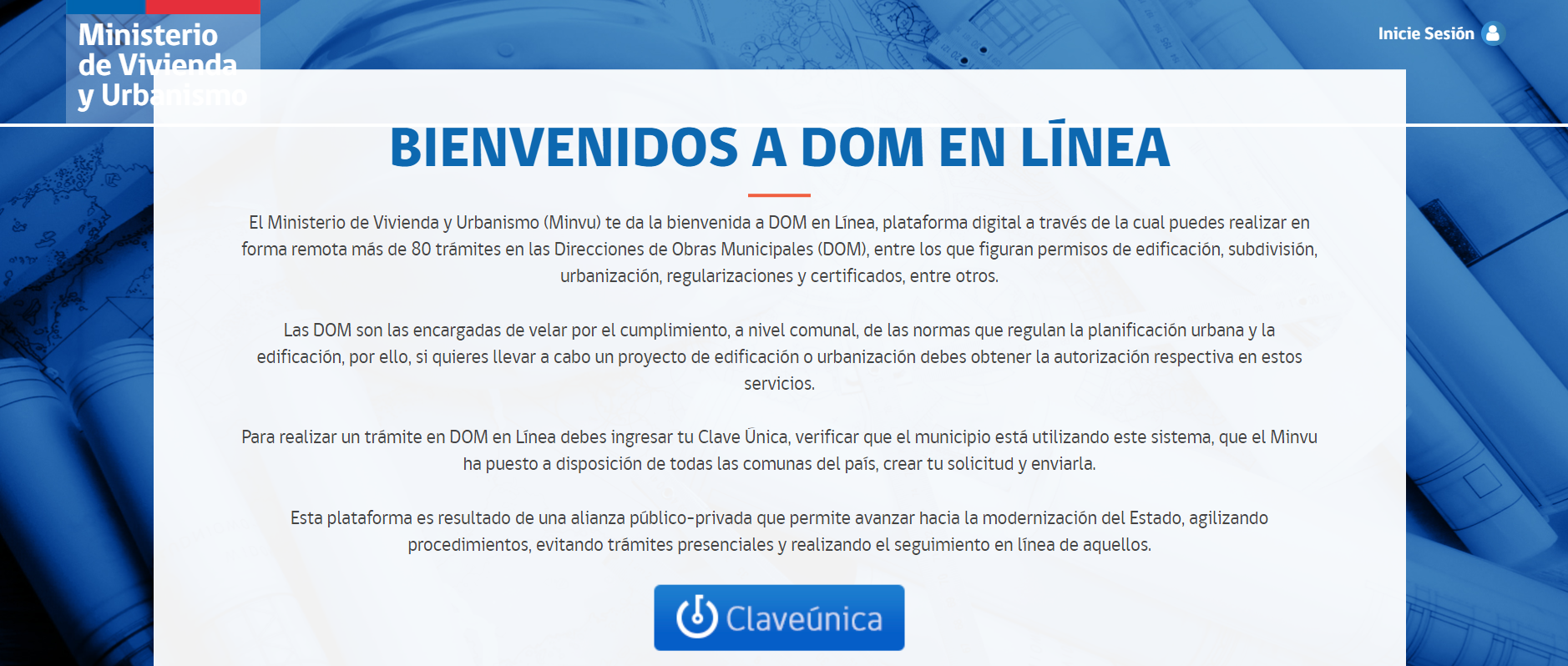 Procedimiento Metodológico:
Metodología Cuantitativa:
Levantamiento de trámites realizados por DEL
Levantamiento del total de trámites realizados por cada Dom.
Cálculo de la Tasa de Digitalización
Cálculo de trámites atrasados por DOM.
1
Metodología Cualitativa:
Entrevistas a 14 usuarios de la plataforma DEL en todo el país.
Entrevistas a 15 equipos DOM de las zonas norte, centro y sur del país:. Iquique, Taltal, Sierra Gorda, Huasco, Olmué, El Tabo, San Miguel, Paredones, San Vicente, Vichuquén,  San Javier, Nacimiento, Galvarino, Ancud, Coyhaique
2
1
www.in-data.cl
ANALISIS Y RESULTADOS CUANTITATIVO
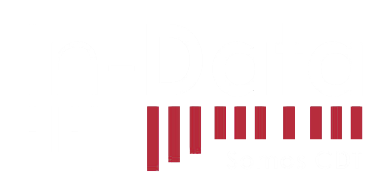 Análisis Cuantitativo: Uso de Dom en Línea
www.in-data.cl
A partir de los datos entregados por el Minvu sobre la utilización de DEL por parte de los municipios, es posible identificar 106 municipalidades que han habilitado el Módulo de Ingresos, donde 72 de estas poseen al menos 1 trámite aprobado o emitido, esto equivale a un 68%, por lo tanto, un 32% de las municipalidades que han habilitado el MI, han ingresado trámites que aún no han sido aprobados o emitidos por medio de la plataforma.
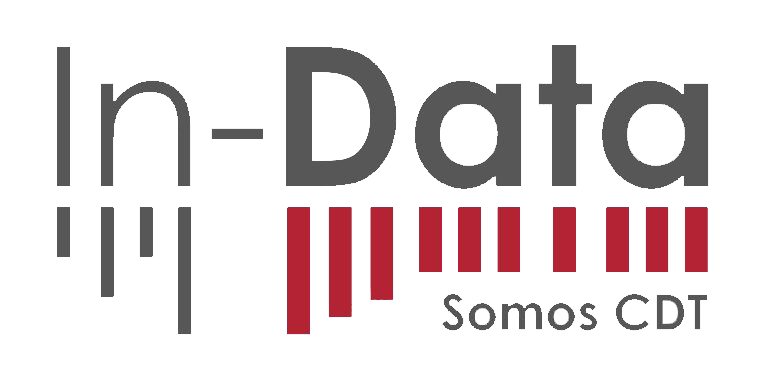 2
Total de Trámites
Análisis Cuantitativo Uso de Dom en Línea
Hay 17.418 solicitudes aprobadas desde que se habilitó DOM en línea a la fecha, donde 2% fueron de la Zona Norte y un 49% tanto en la Zona Central como en la Zona Sur. 

Con respecto a las municipalidades con mayor porcentaje se identifica en primer lugar a Los Ángeles con un 34% (5.875 trámites), le sigue San Vicente con un 10% (1.659 trámites aprobados) y Calle Larga con un 9% (1.617 trámites aprobados).
www.in-data.cl
3
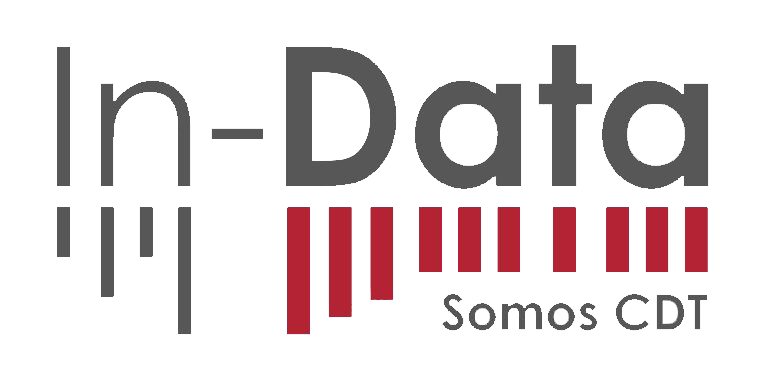 Fuente: Elaboración propia
Fuente: Elaboración propia
Análisis Cuantitativo Uso de Dom en Línea
www.in-data.cl
Tipos de Trámites
Se identificaron 36 tipos de trámites, donde el Certificado de Informaciones Previas y el Certificado de Número son casi el 50% de solicitudes aprobadas y solo hay 11 trámites sobre el 1%.
Periodos de Uso
El año 2021 se aprobaron 16% trámites del total, el 2022 un 36%, el 2023 un 37% y este año un 11%, donde de las 72 municipalidades analizadas 37 aprobó solicitudes el 2021, 52 el 2022, 55 el 2023 y 45 el 2024. Si se disgrega por Zona, la cantidad también aumenta con los años hasta el 2024 que disminuye.
4
Fuente: Elaboración propia
Análisis Cuantitativo: Tasa de Digitalización
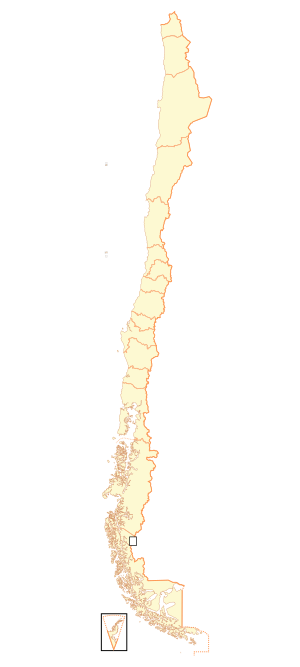 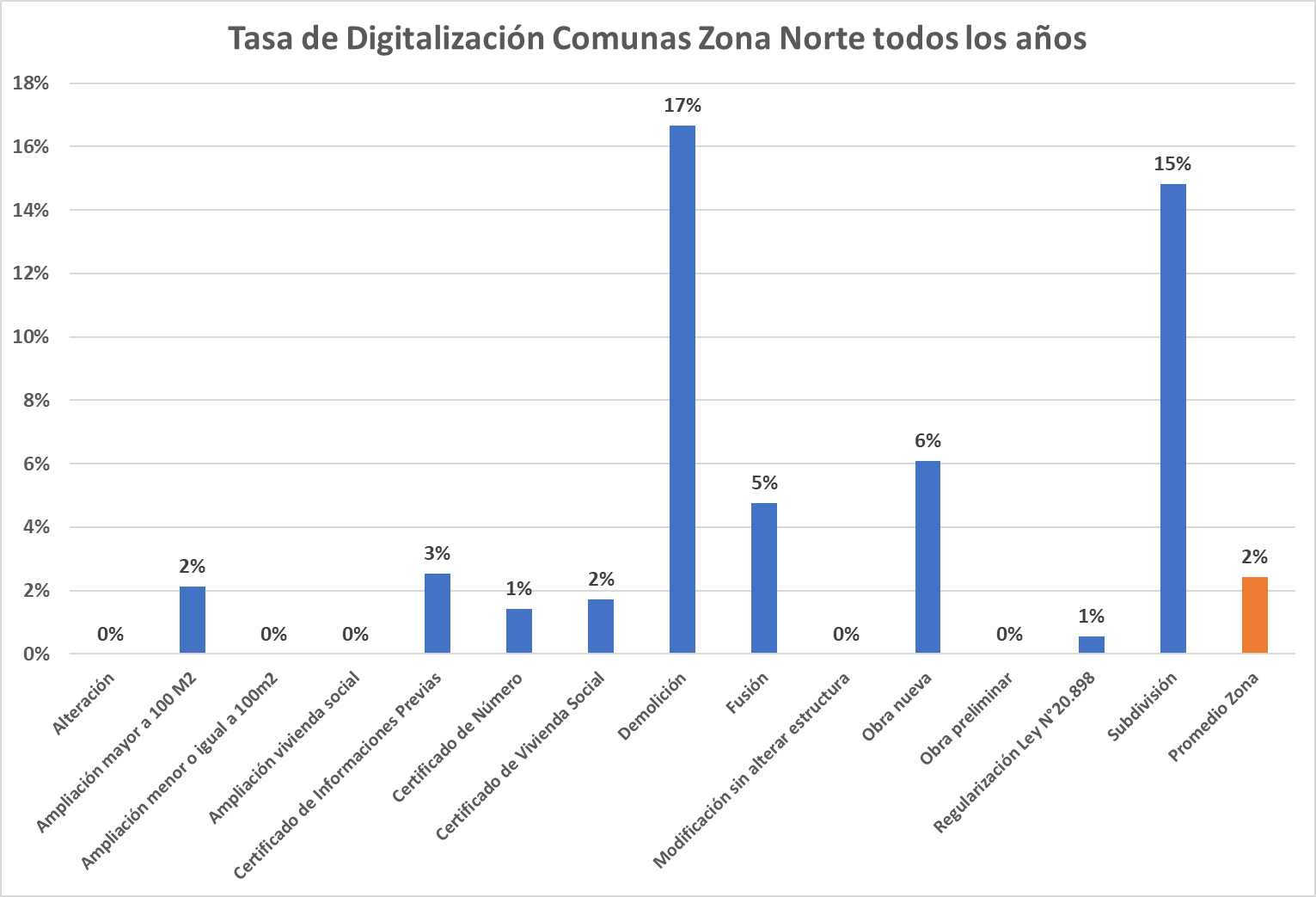 www.in-data.cl
Fuente: Elaboración propia
5
Análisis Cuantitativo: Tasa de Digitalización
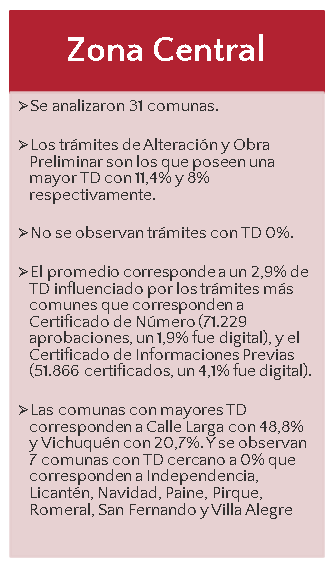 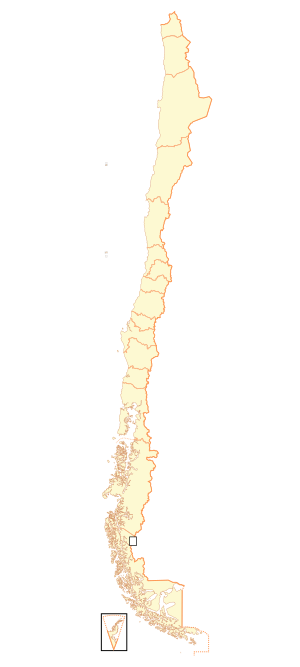 www.in-data.cl
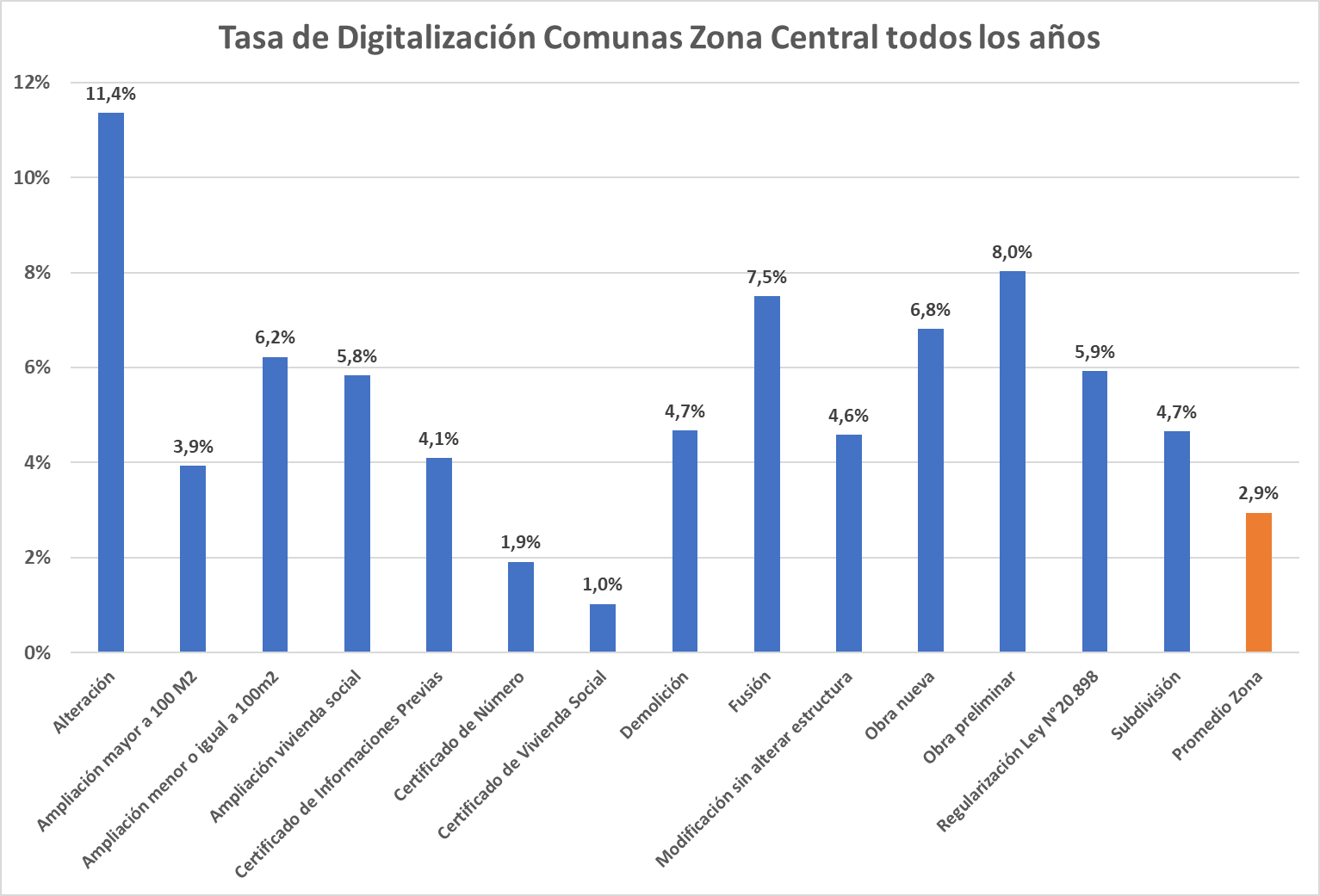 Fuente: Elaboración propia
5
Análisis Cuantitativo: Tasa de Digitalización
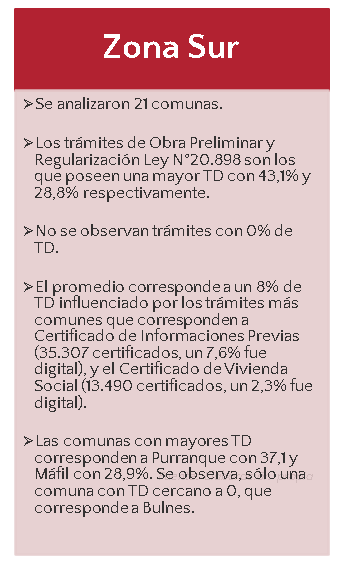 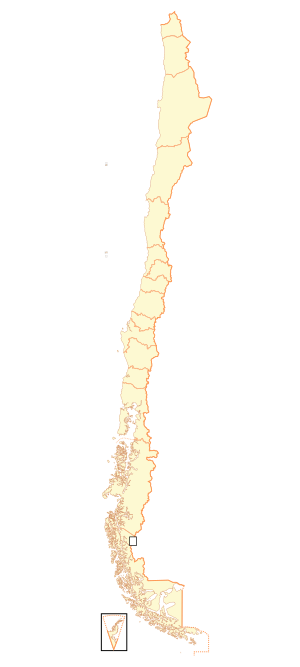 www.in-data.cl
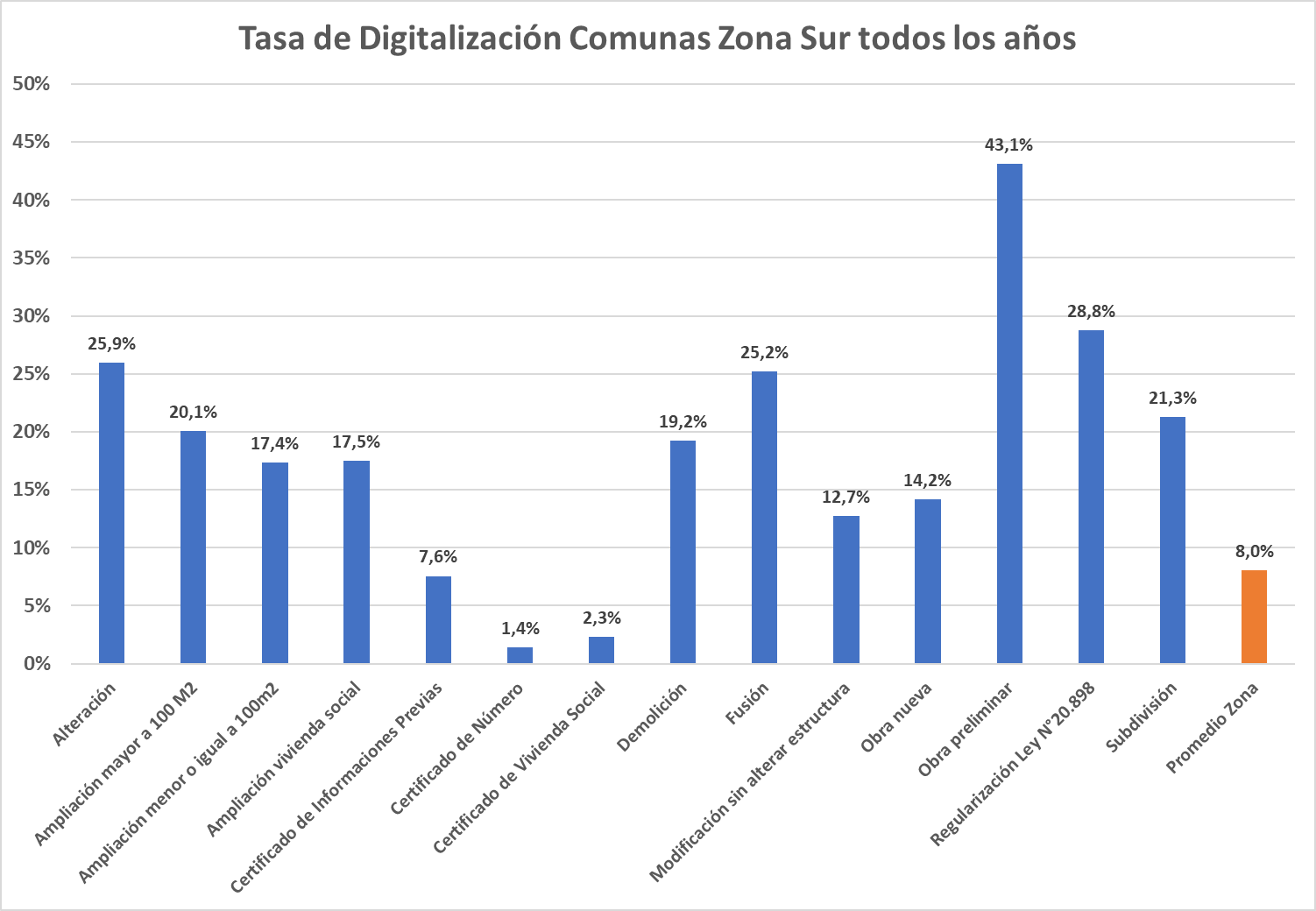 Fuente: Elaboración propia
5
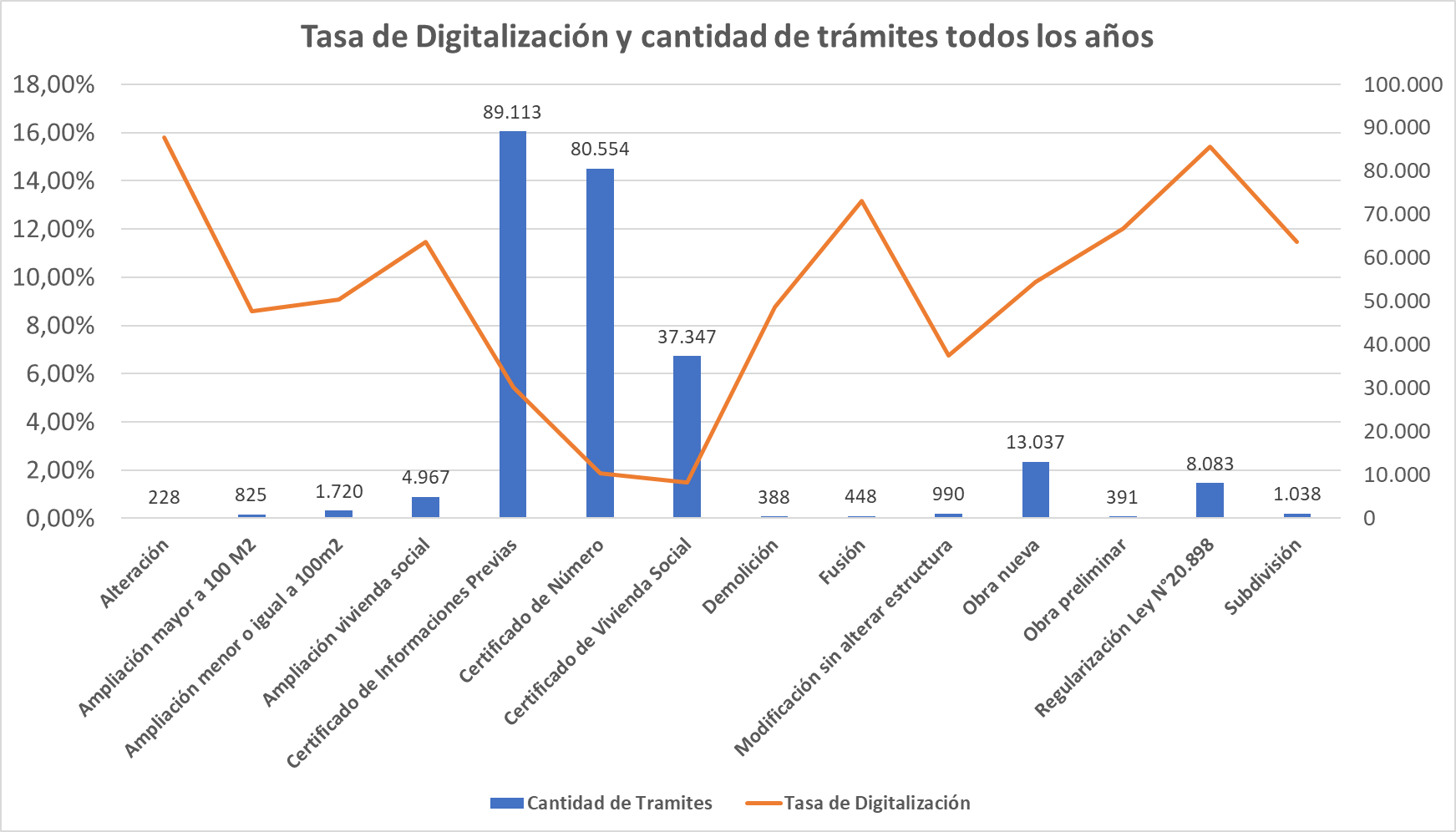 En resumen
www.in-data.cl
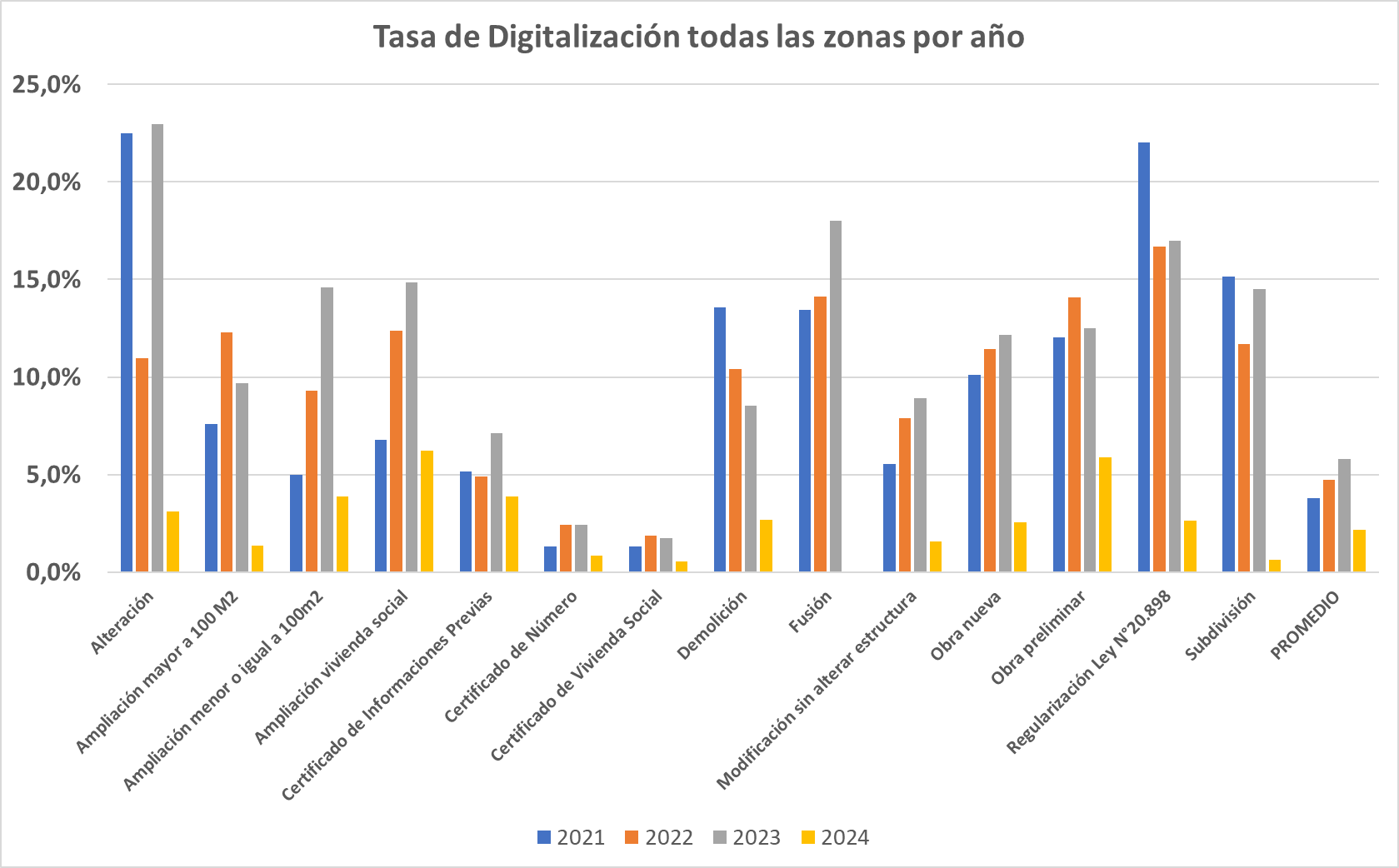 7
Fuente: Elaboración propia
www.in-data.cl
ANALISIS Y RESULTADOS CUALITATIVO
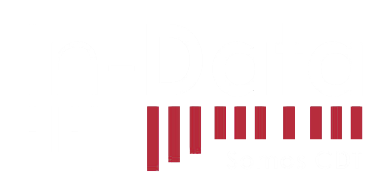 1. Acceso remoto para solicitud de trámites:
Realización de trámites sin acudir a oficinas municipales.
Disminución de tiempos en la realización de trámites (desplazamientos a oficinas).
Apunta hacia la digitalización y modernización del Estado.
2. Transparencia y control de gestión:
Permite que las personas tengan seguimiento del estado del trámite
Transparenta los plazos de tramitación y entrega de documentación por ambas partes.
Apunta a la estandarización de los procesos.
3. Digitalización de documentos y reducción de papel:
Disminución de almacenamiento en bodegas municipales.
Menos consumo de papel
Disminución de costos asociados a impresiones
Menor complejidad en la solicitud de firmas de documentos y planos
4. Atención a público:
Menos atención a público permite avocarse a revisión de solicitudes.
Disminución de interacciones cara a cara, lo que disminuye la posibilidad de fricciones entre el personal DOM y las personas que solicitan trámites.
Valoración General de la Plataforma
www.in-data.cl
“Sí, yo creo que hay que mantener la plataforma porque igual ayuda al usuario que está fuera de la zona. Nosotros, como somos un balneario, la gente está en Santiago. Entonces los trámites los hace a través de la vía plataforma digital.” (DOM El Tabo)

“El hecho, por ejemplo, de que yo no tenga que firmar 10.000 veces los papeles. Yo los ingreso, me lo avisan, me dicen estan ok, hay que cambiar a esto, cambiamos eso y firmamos una sola vez con el cliente. Eso es, ahorramos papel, ahorramos tiempo, ahorramos un montón de malos ratos también, que hay que ir a firmar y todo eso.” (Usuaria DOM Ancud)
8
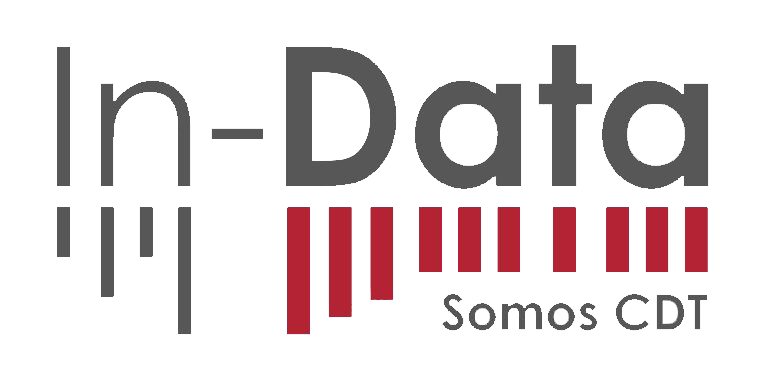 Usabilidad de la Plataforma
El uso de Clave Única
www.in-data.cl
Falta de compatibilidad entre plataformas municipales y DOM en línea.
Dificultades de seguimiento de pagos.
Trabajo manual de carga de información sobre trámite pagado. 
Desincentivo de uso de plataforma por gestión interna municipal.
Valorado por centralización de clave y usuario estatal.
Problemas cuando el proyecto se trabaja entre varias personas.
Revisión de documentos
Reporte y respuesta ante incidentes
Se necesita presencia de un interlocutor en la región para obtener respuesta más rápida cuando la plataforma presenta fallas.
Los equipos escriben con la intención de dejar reportes sobre los problemas, pero quedan a la espera hasta que el sistema se restaure.
Carece de check list vinculante a carga de documentos.
Se desordena la revisión por falta de estandarización.
No se cargan o no se visualizan documentos cargados.
Imposibilidad de cargar documentos de gran tamaño.
Pago de trámites
9
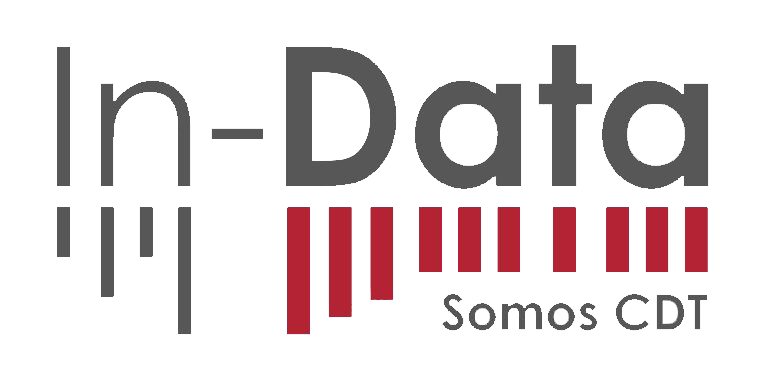 Estabilidad de la plataforma
Usabilidad de la Plataforma
Duplicidad de expedientes
Lentitud de procesamiento
Errores en la plataforma
www.in-data.cl
N° de observaciones realizables
Limitaciones de internet
“La página presenta muchas fallas. De hecho, ahora yo estoy entrando y dice ‘Estamos presentando problemas en este momento. Por favor intenten más tarde.’" (DOM Huasco)
"Lo otro que siempre le hemos dado vuelta... si tú pones un filtro... vuelve siempre a cero. No tienes seguimiento de ir avanzando." (DOM San Vicente de Tagua Tagua)
"No ha pasado duplicidad de expedientes que se ingresan en más de una oportunidad y quedan como dos trámites distintos." (DOM Coyhaique)
Imposibilidad de firma digital
Reinicio de la plataforma
Expedientes que no cierran
10
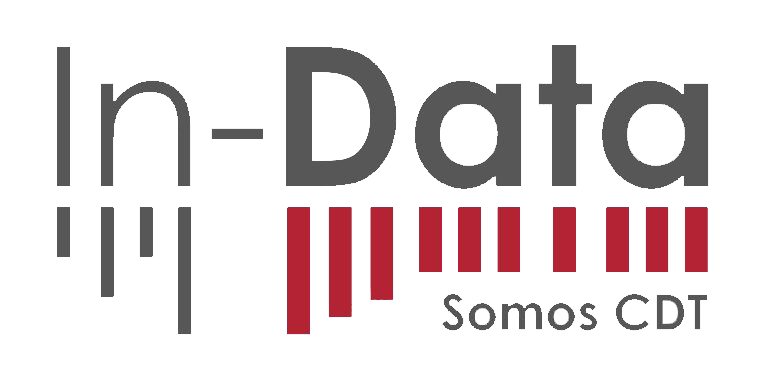 Eliminación de pasos confirmatorios
Usabilidad de la Plataforma
Incorporación de herramientas de ayuda para solicitud de trámites
Reporte mensual
Incorporación o eliminación de pasos y/o botones
www.in-data.cl
Incorporar herramientas de alertas de plazos
Incorporación de revisores a la plataforma
"Nosotros tenemos una planilla complementaria en Excel porque el sistema no lo tiene." (DOM Sierra Gorda)

“Creo que, en la plataforma de mercado público, el administrador de la plataforma, de la municipalidad en este caso, tiene esa atribución para nombrarte a ti como usuario de la aplicación. Creo que se podría hacer algo similar con DOM en línea.” (DOM Paredones)
Mejorar la compatibilidad con otras plataformas
Incorporación de botón de rechazo
Incorporación de opción de desistimiento de usuarios
Considerar filtros de búsqueda
11
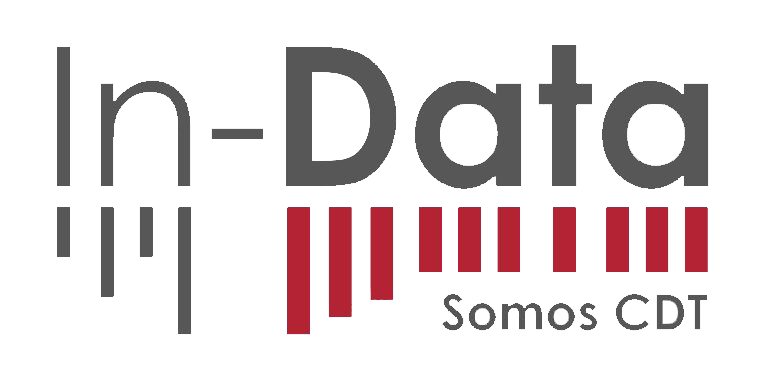 Usabilidad de la Plataforma
Cierre del trámite
Clasificación del estado del trámite
Parámetros legales y discrecionalidad de las DOMs
www.in-data.cl
La plataforma apunta hacia la transparencia de los procesos del Estado.
Aún persisten elementos de discrecionalidad de las DOM que no permiten del todo la estandarización.
Se requiere la posibilidad de que el revisor incorpore más información sobre el estado en el cual se encuentra el trámite. 
La existencia de etapas presenciales no se reporta por la plataforma.
El cierre del trámite es por un proceso presencial.
Se genera trabajo de validación y reportabilidad en la plataforma producto de tener que dar aviso de que el proceso finalizó en su etapa presencial.
"Dentro de todo este trámite tiene que llegar el expediente físico... porque le tengo que devolver los planos firmados." (DOM Vichuquén)​
“Existen ciertas municipalidades en que independiente que tú cargues la información acá, igual te piden la carpeta física. Aquí tú ingresas, por ejemplo, permiso de edificación, igual te piden los papeles para iniciar el trámite. Entonces tú inicias trámite, igual tú tienes que llevar toda la carpeta con todos los planos firmados por el arquitecto en dos carpetas originales y tienes que ingresarla por oficina de parte. O sea, tienes que ir igual.” (Usuaria Carolina Donoso)
14
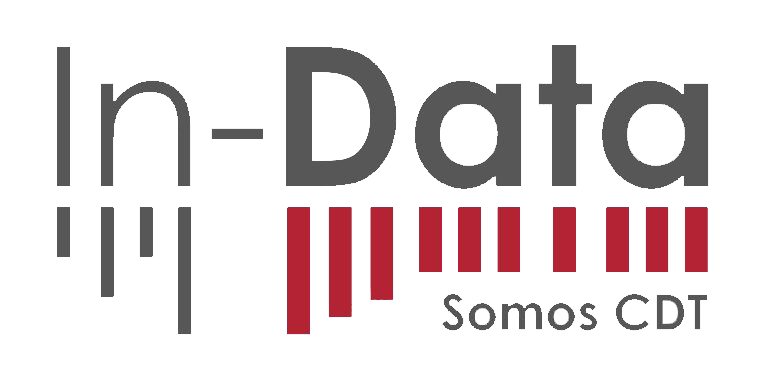 www.in-data.cl
CONCLUSIONES Y RECOMENDACIONES
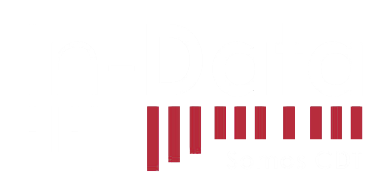 Conclusiones y recomendaciones
Te a abordar
Motivo
Recomendación
www.in-data.cl
15
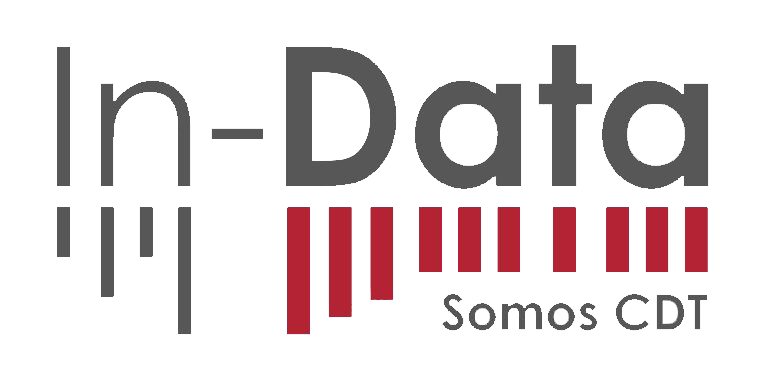 Conclusiones y recomendaciones
Te a abordar
Motivo
Recomendación
www.in-data.cl
16
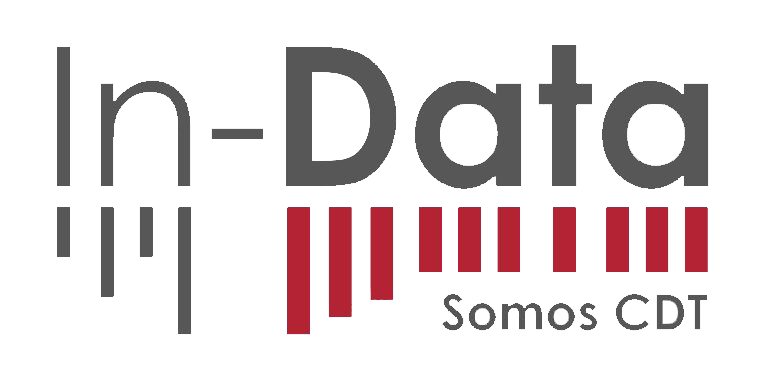 Conclusiones y recomendaciones
Te a abordar
Motivo
Recomendación
www.in-data.cl
17
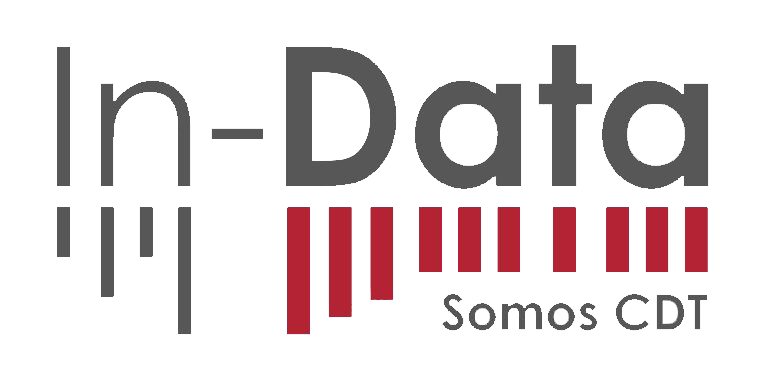 Conclusiones y recomendaciones
Te a abordar
Motivo
Recomendación
www.in-data.cl
18
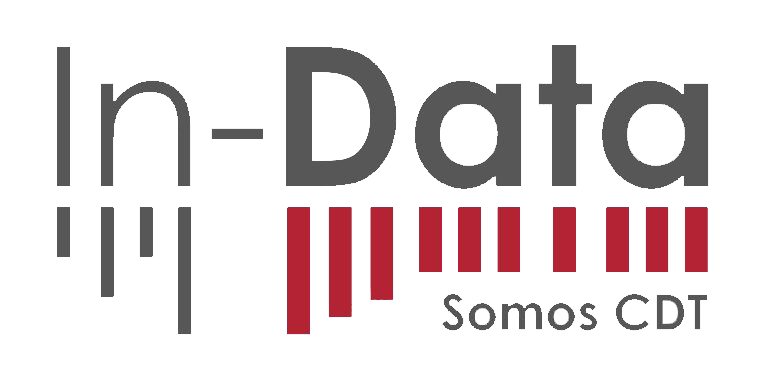 Conclusiones y recomendaciones
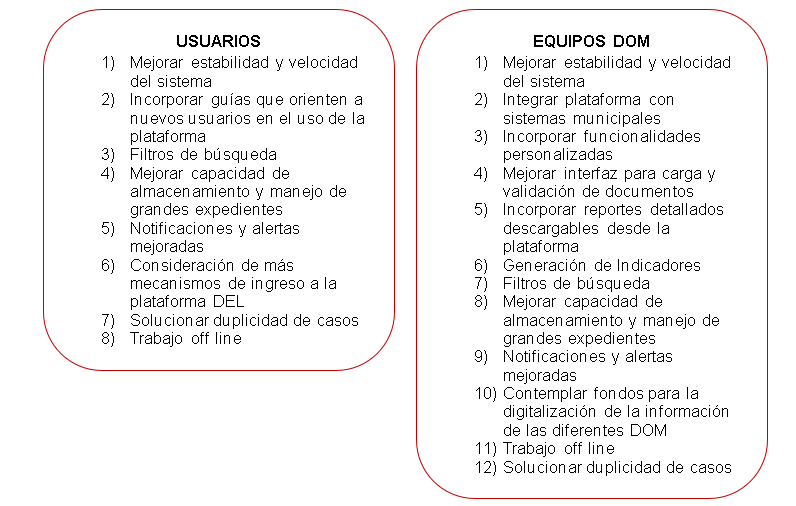 18
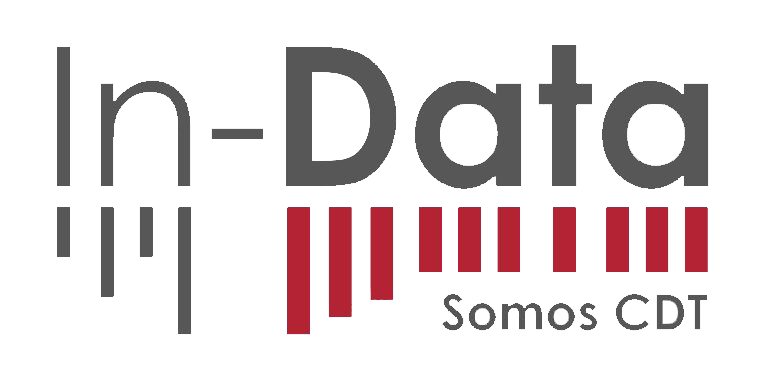 www.in-data.cl
ESTUDIO REPORTE DE LA
PERCEPCIÓN DE USUARIOS FINALES
DE LA PLATAFORMA DOM EN LÍNEA

Preparado para:


Oct 2024
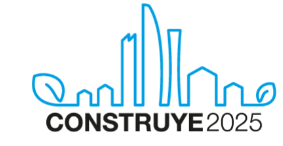 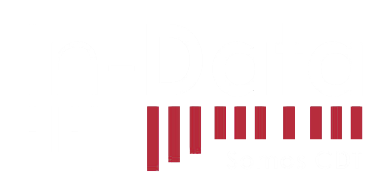